The Discrepancy
Empatica, Impact Your Life
Minh Nguyen, Leah Tholen, Joseph Santiago and Afryea Nophlin
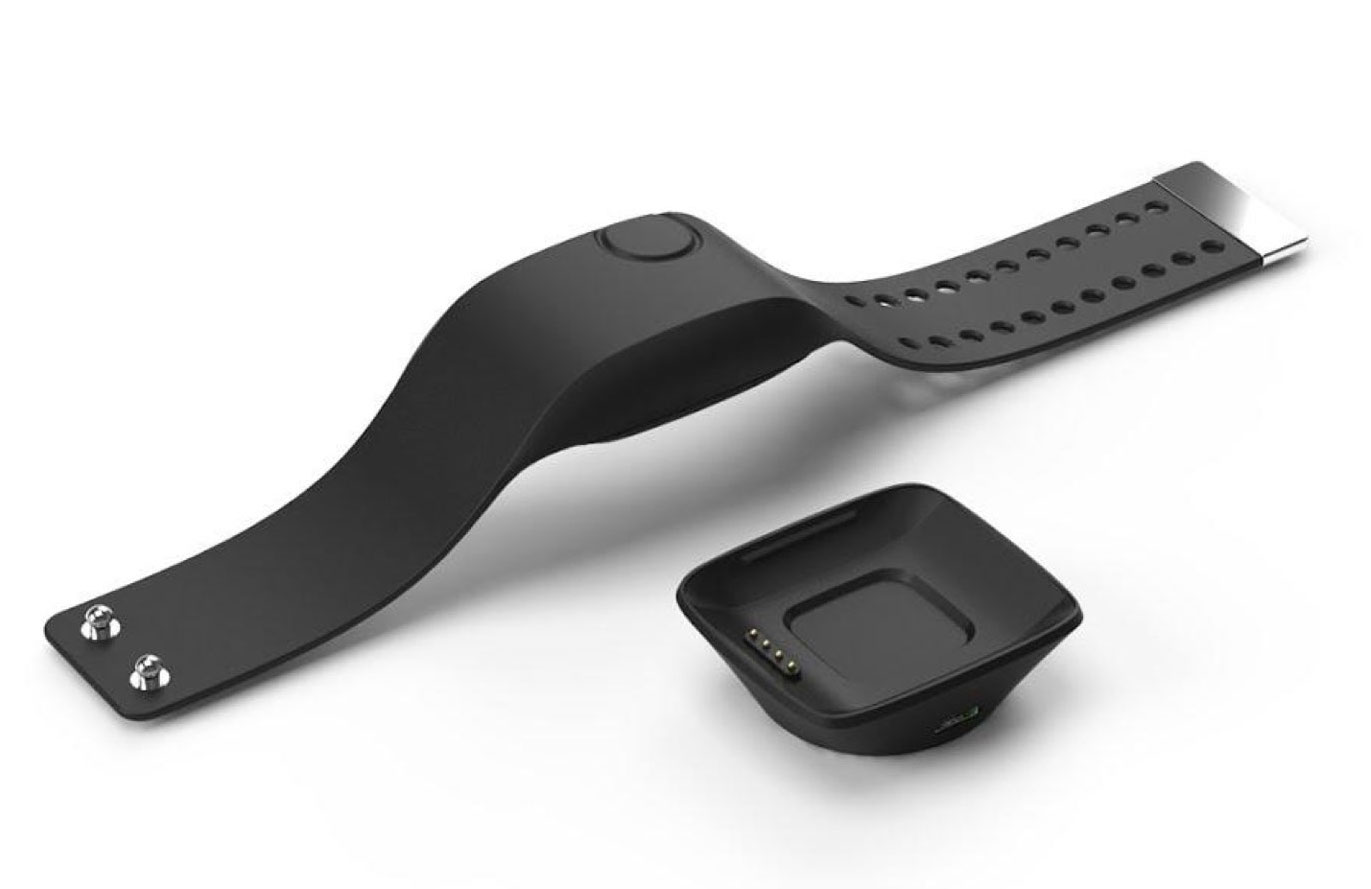 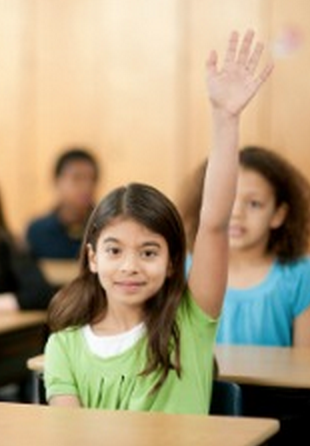 1
Overview
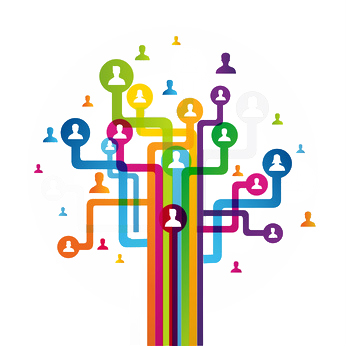 E4 Description
Background
Technology Implementation
Challenges
Future Outlooks
Finance
2
E4
Background
Execution
Future Outlooks
Challenges
Finances
Empatica
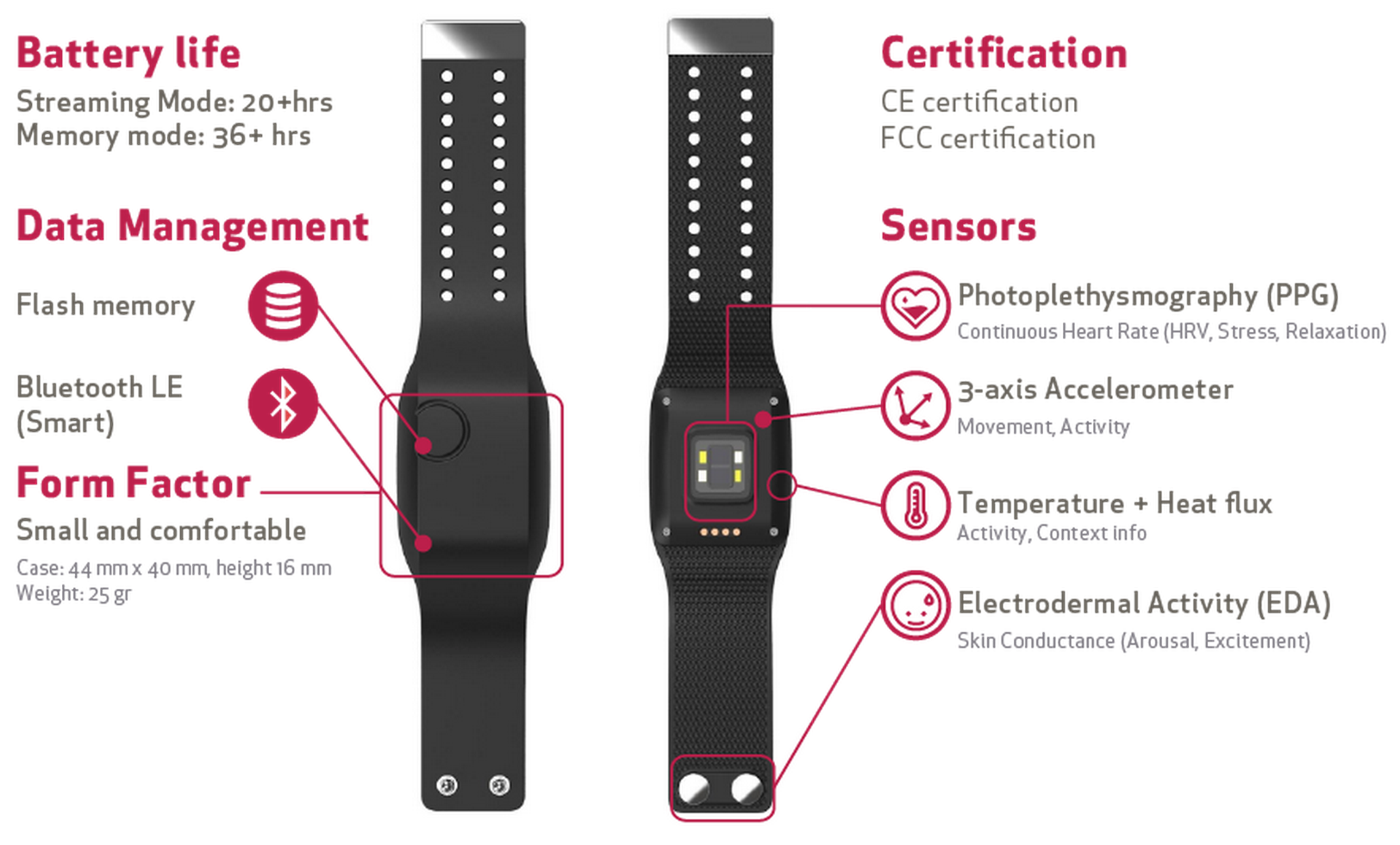 3
E4
Background
Execution
Future Outlooks
Challenges
Finances
Empatica
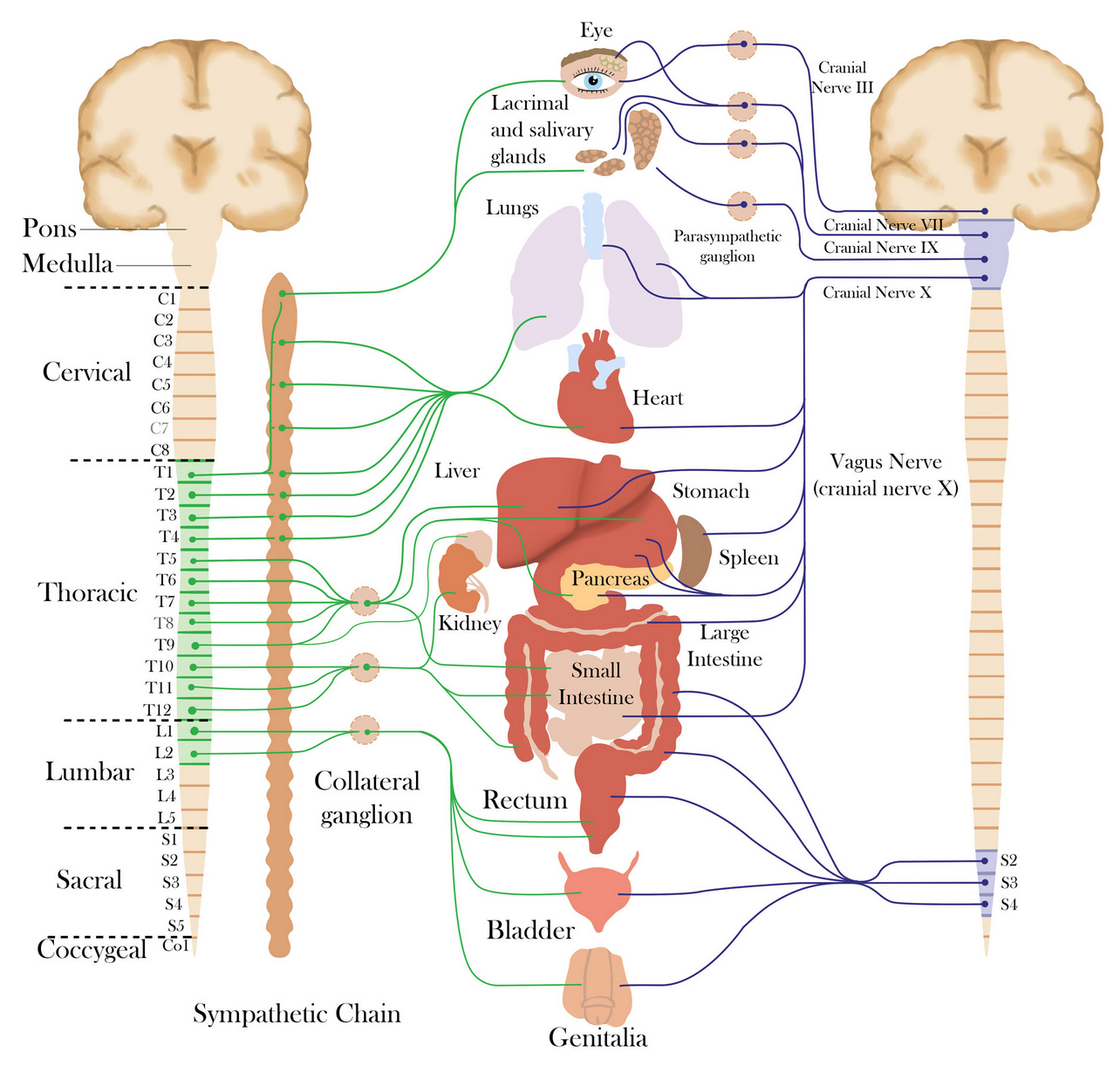 Track changes with the central nervous system 

Monitors minor electrical changes
4
E4
Background
Execution
Future Outlooks
Challenges
Finances
Background
E4 Empatica
Designed to save lives
Medical field
Seizures
Epilepsy  
Education 
Improve comprehension
Academic integration
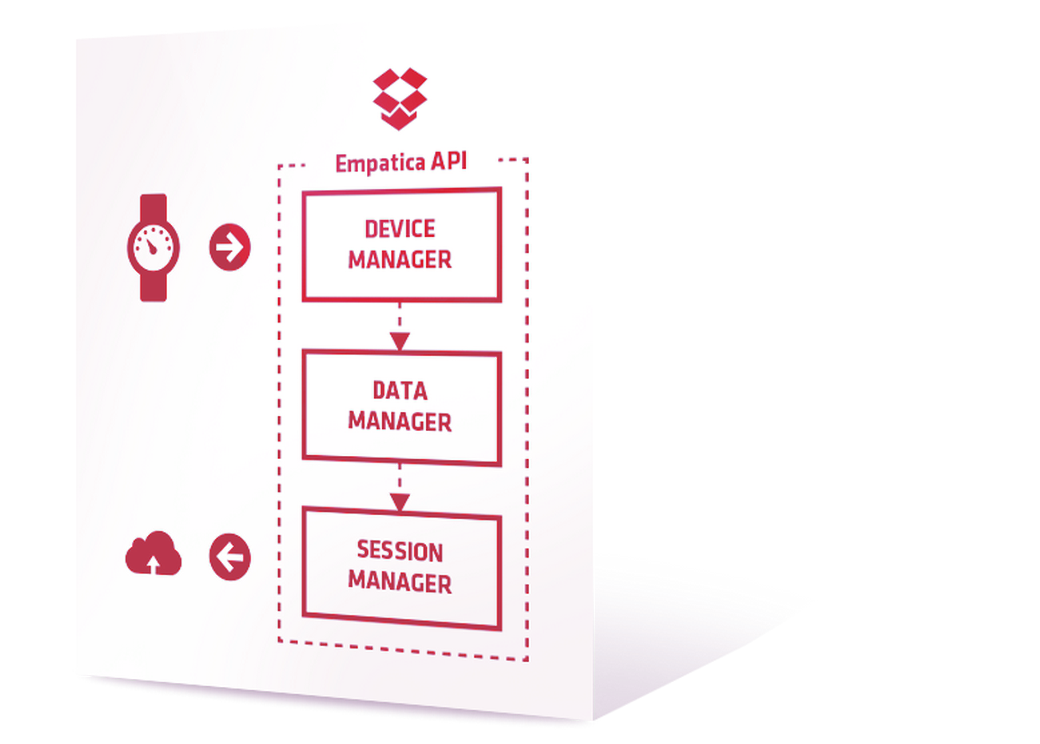 5
Background
Execution
Future Outlooks
E4
Challenges
Finances
Empatica
Wristband
Monitors human functions
Data conversion
Relay information
Through customized UI
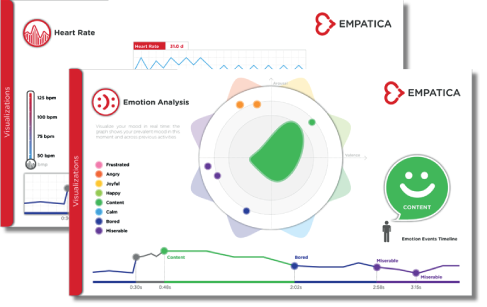 6
Background
Execution
Future Outlooks
E4
Challenges
Finances
Why McGraw-Hill
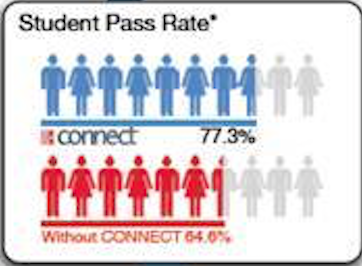 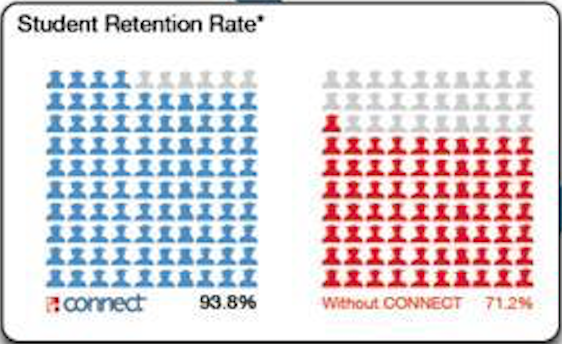 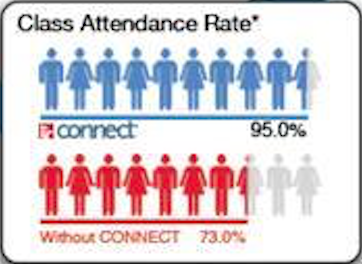 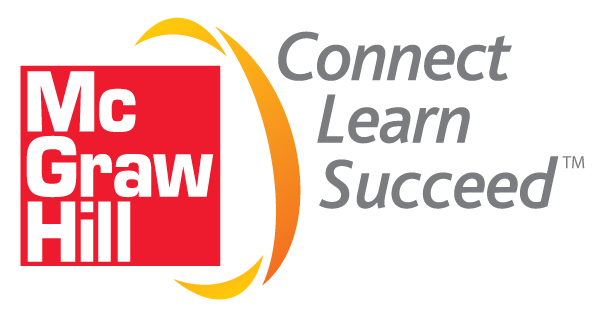 7
Background
Execution
Future Outlooks
E4
Challenges
Finances
Competitive Advantage
Original learning device
First-movers advantage
Advance education
Product lifecycle
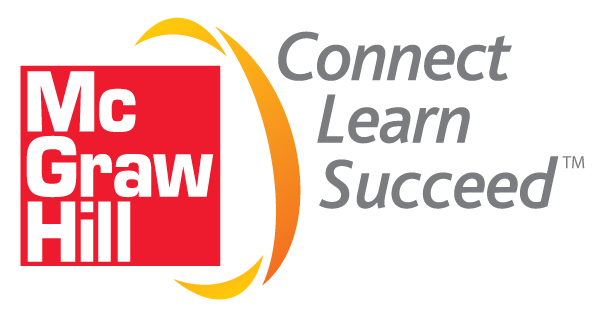 8
Execution
Background
Future Outlooks
E4
Challenges
Finances
Technology Implementation
9
Challenges
Background
Execution
Future Outlooks
E4
Finances
Potential Challenges
Information Security
Transparency
Parental consent
Data Accuracy
2 weeks calibration
Communication
Cost and Expansion
Payment plan
Creating value
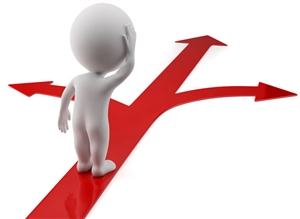 10
Background
Execution
Future Outlooks
E4
Challenges
Finances
Future Outlooks
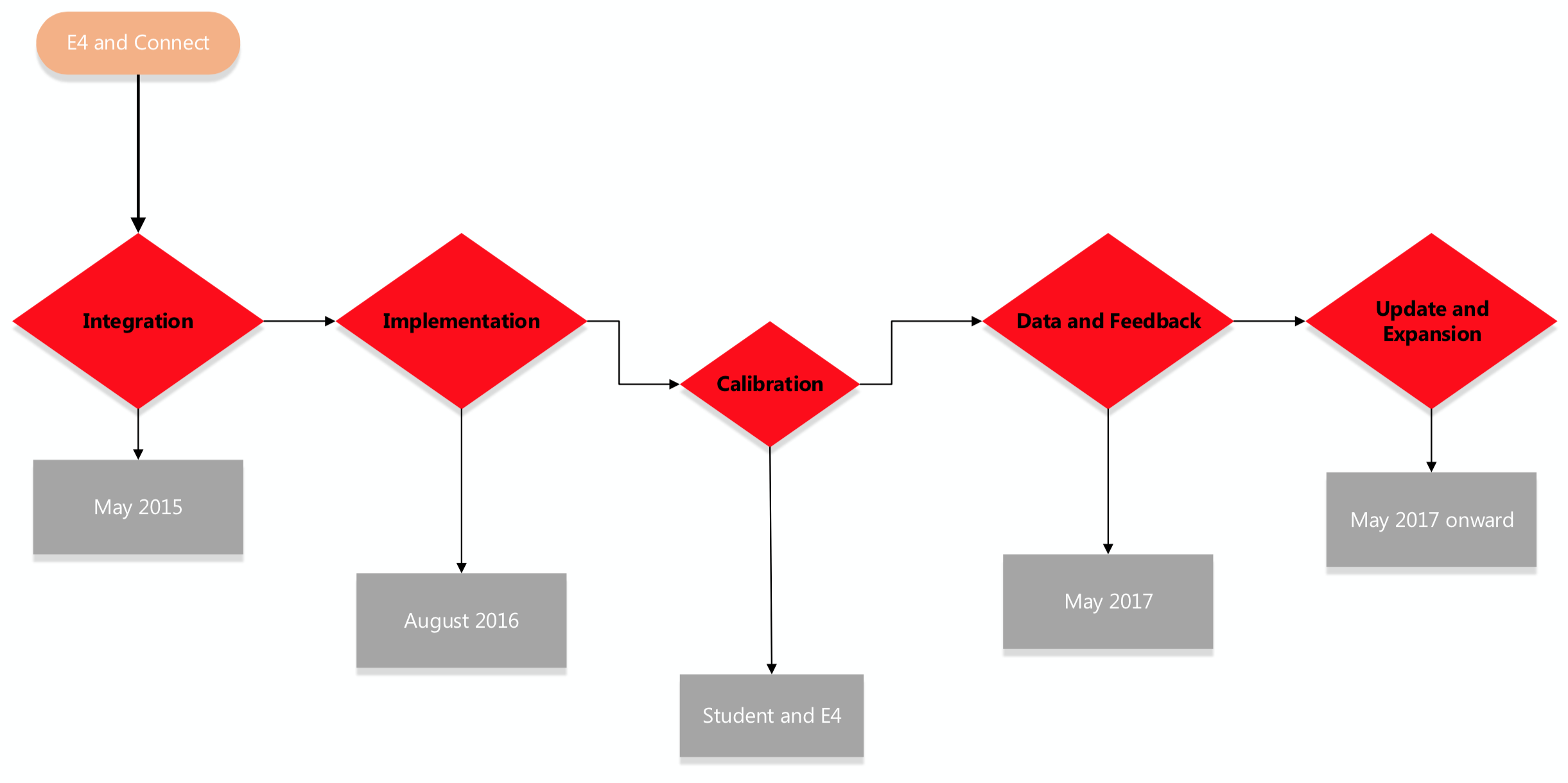 11
Background
Execution
Future Outlooks
E4
Challenges
Finances
Future Outlooks
Integration May 2016
Integrate Empatica with Connect
Stress differentiation 
Product calibration
Market product
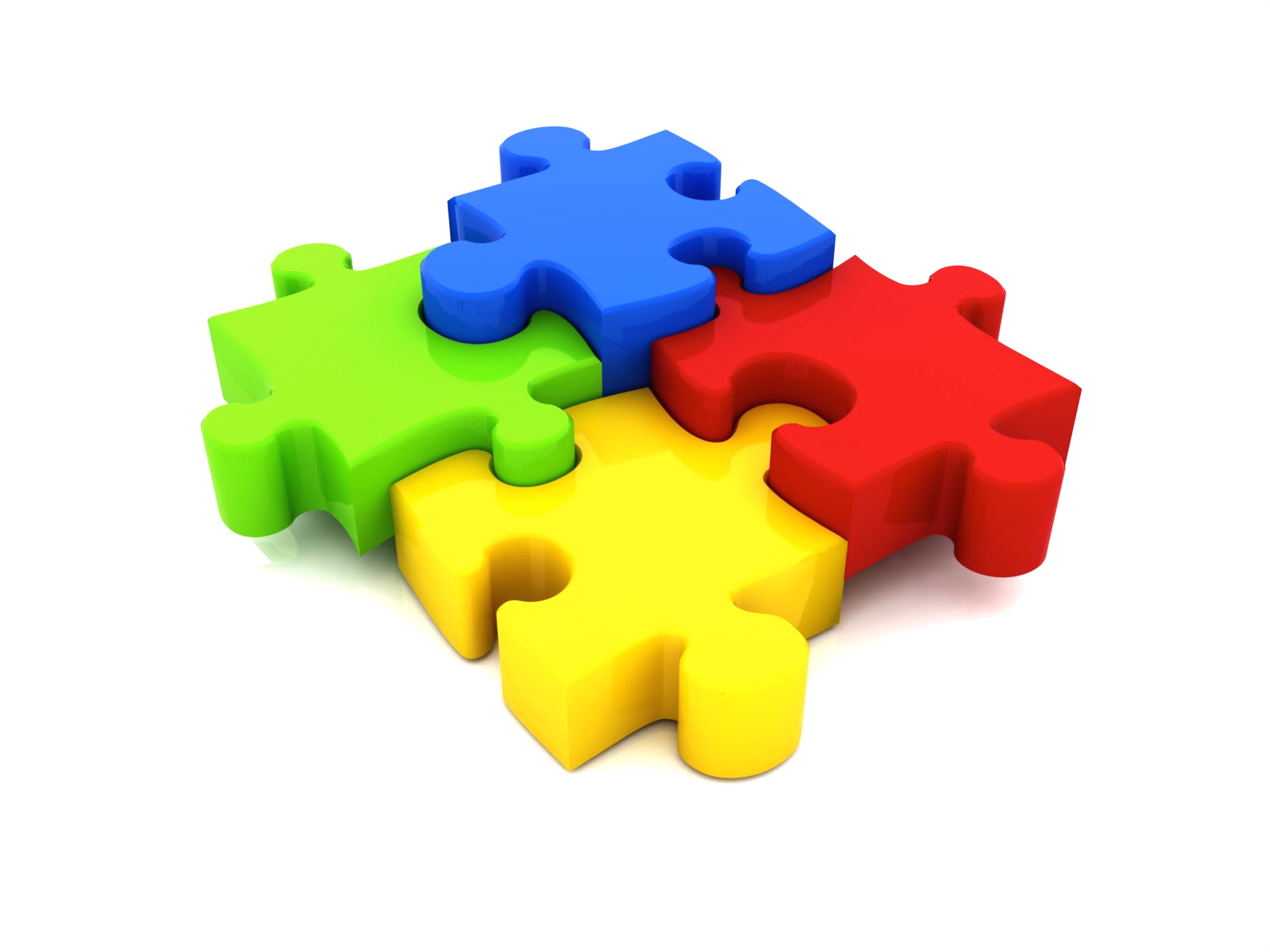 12
Background
Execution
Future Outlooks
E4
Challenges
Finances
Future Outlooks
Implementation August 2016
Private schools and Montessori schools
Calibration 
Match students with Empatica
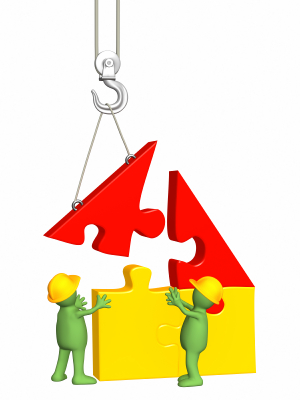 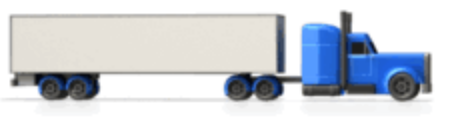 13
Background
Execution
Future Outlooks
E4
Challenges
Finances
Future Outlooks
Data and Feedback May 2017
Data analysis
User feedback
Students
Teacher
Parents
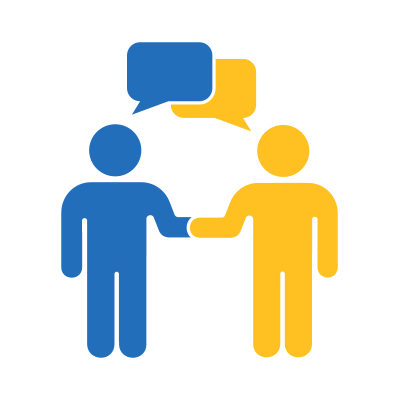 14
Background
Execution
Future Outlooks
E4
Challenges
Finances
Future Outlooks
Update and Expansion May 2017 onward
Utilize feedback to upgrade firmware
Improve UI if needed
Expand to other schools
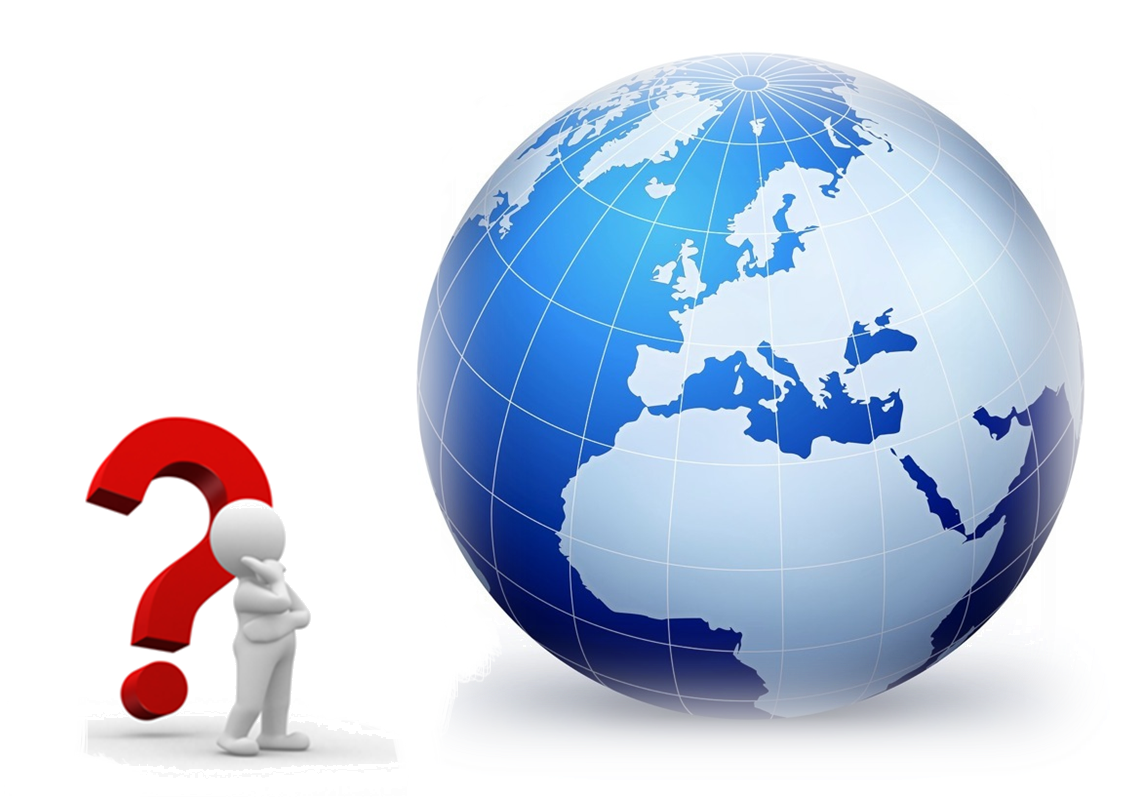 15
Finances
Background
Execution
Future Outlooks
E4
Challenges
Finances
16
Finances
*All numbers in the millions.
Summary
18
[Speaker Notes: E4 will differentiate McGraw Hill Education from its competitors
E4 cannot be replicated easily due to sheer development cost
No other company in production of healthcare-grade biometric devices
Empatica will remain exclusive with McGraw Hill Education

Innovative
Sole developer
Diversify Customer Base
Customer base expands
Exclusive
Exclusive Partners]
Summary
19
[Speaker Notes: E4 will differentiate McGraw Hill Education from its competitors
E4 cannot be replicated easily due to sheer development cost
No other company in production of healthcare-grade biometric devices
Empatica will remain exclusive with McGraw Hill Education]
Empatica, Impact Your Life
Minh Nguyen, Leah Tholen, Joseph Santiago and Afryea Lateefa
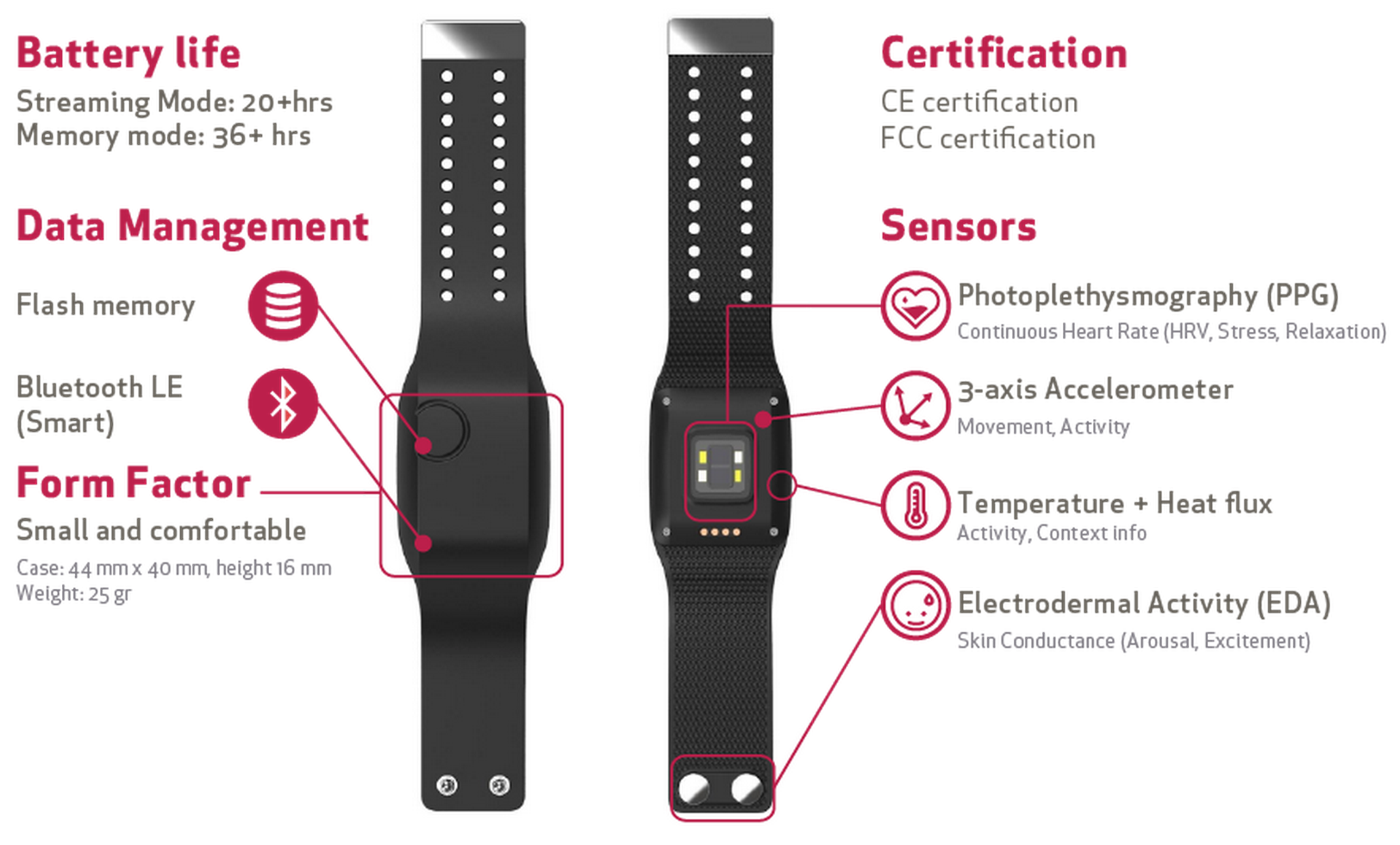 20